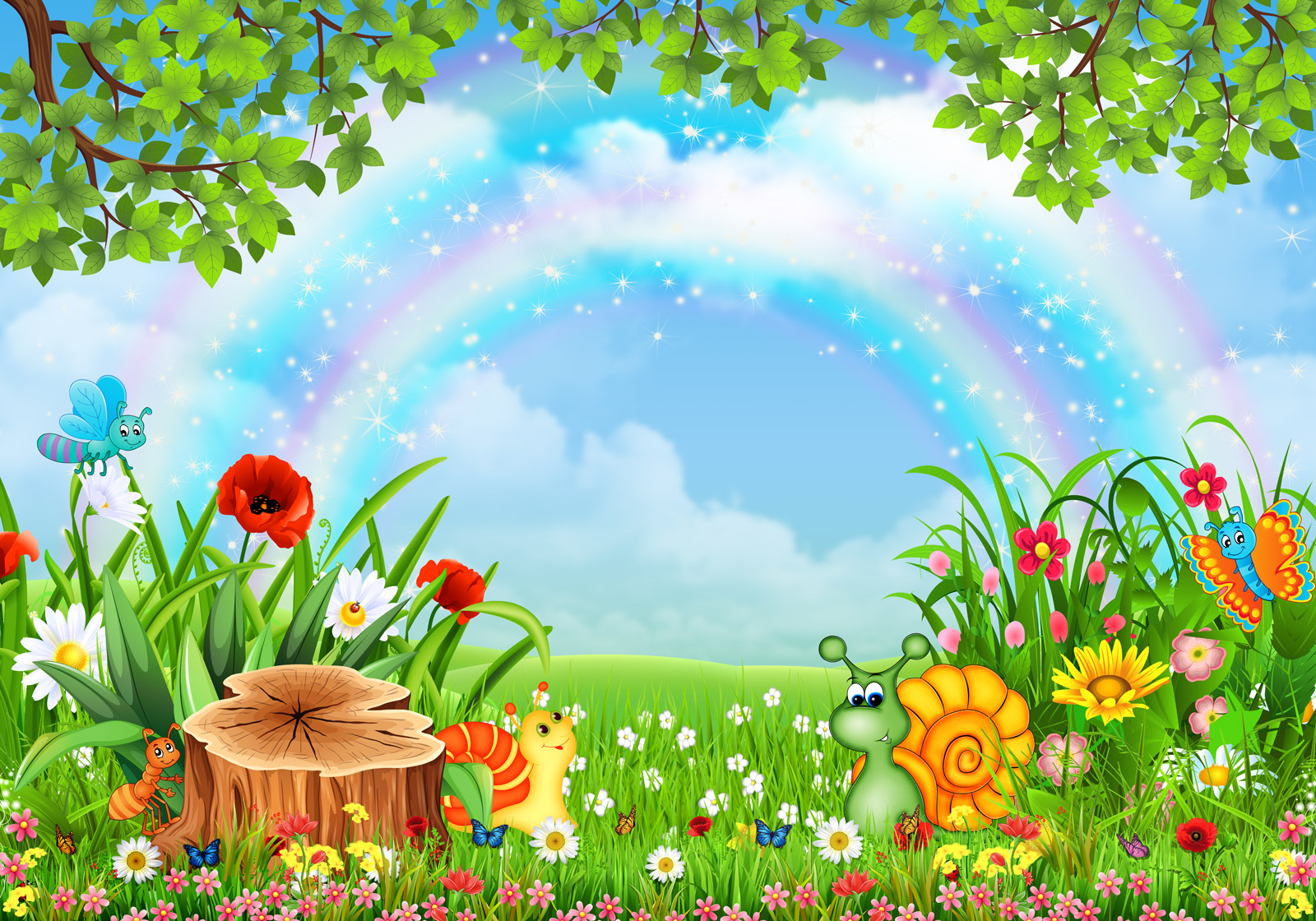 МУНИЦИПАЛЬНОЕ КАЗЕННОЕ ДОШКОЛЬНОЕ ОБРАЗОВАТЕЛЬНОЕ УЧРЕЖДЕНИЕ - ДЕТСКИЙ САД № 12 Г. ТАТАРСКА
Презентация к НОД 
«Жалобная книга природы»
Выполнила: воспитатель высшей
 квалификационной категории 
Зайцева Анна Анатольевна
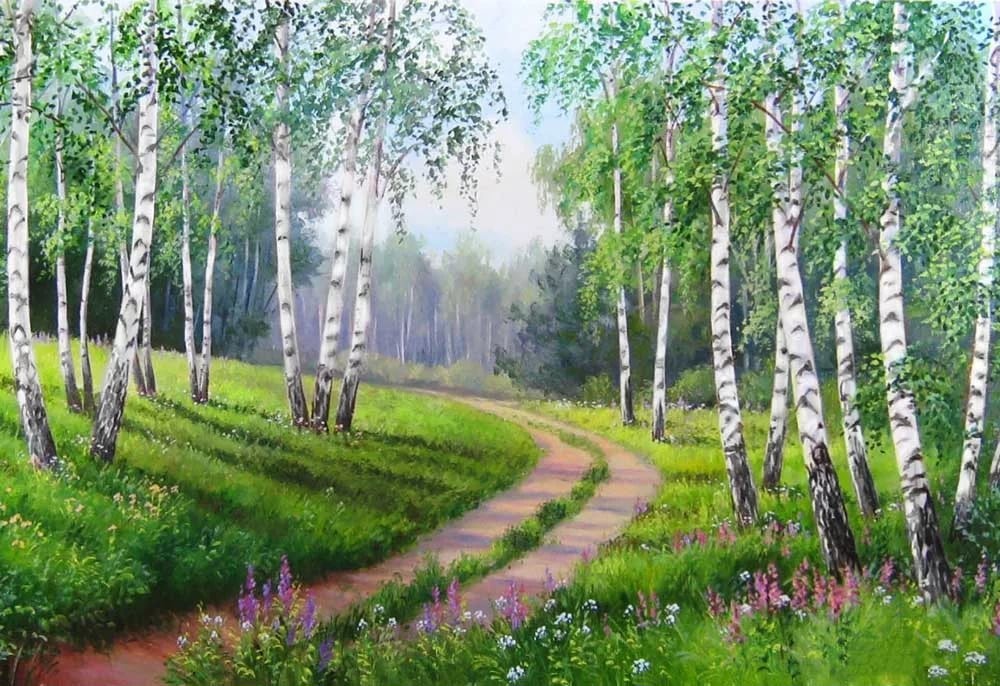 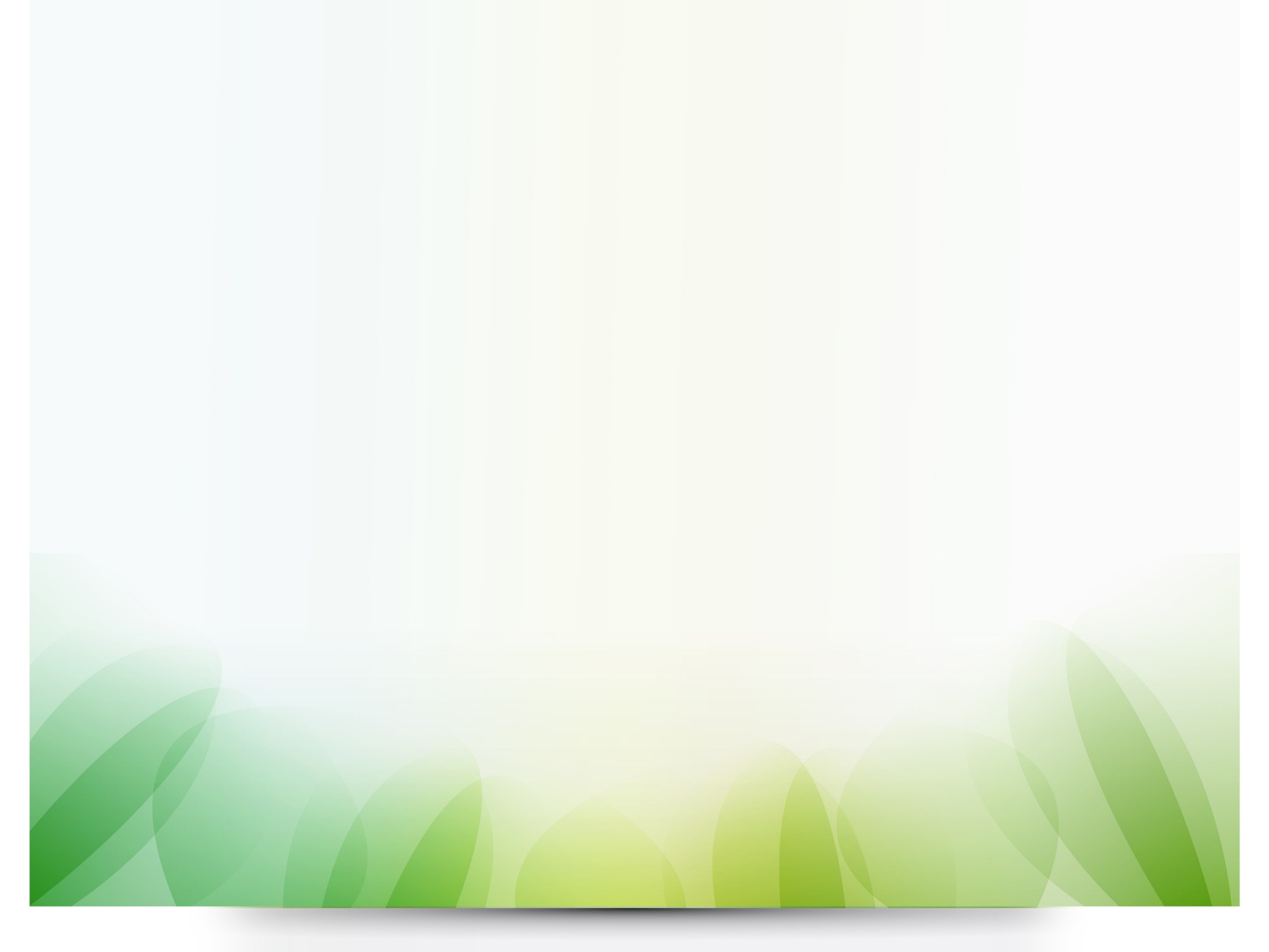 Много жалоб накопилось у природы на людей.
Воды речек замутились, пересох в лесу ручей.
Стали чахнуть липы, клены на обочинах дорог.
Скоро свои птичьи трели соловей нам не споет.
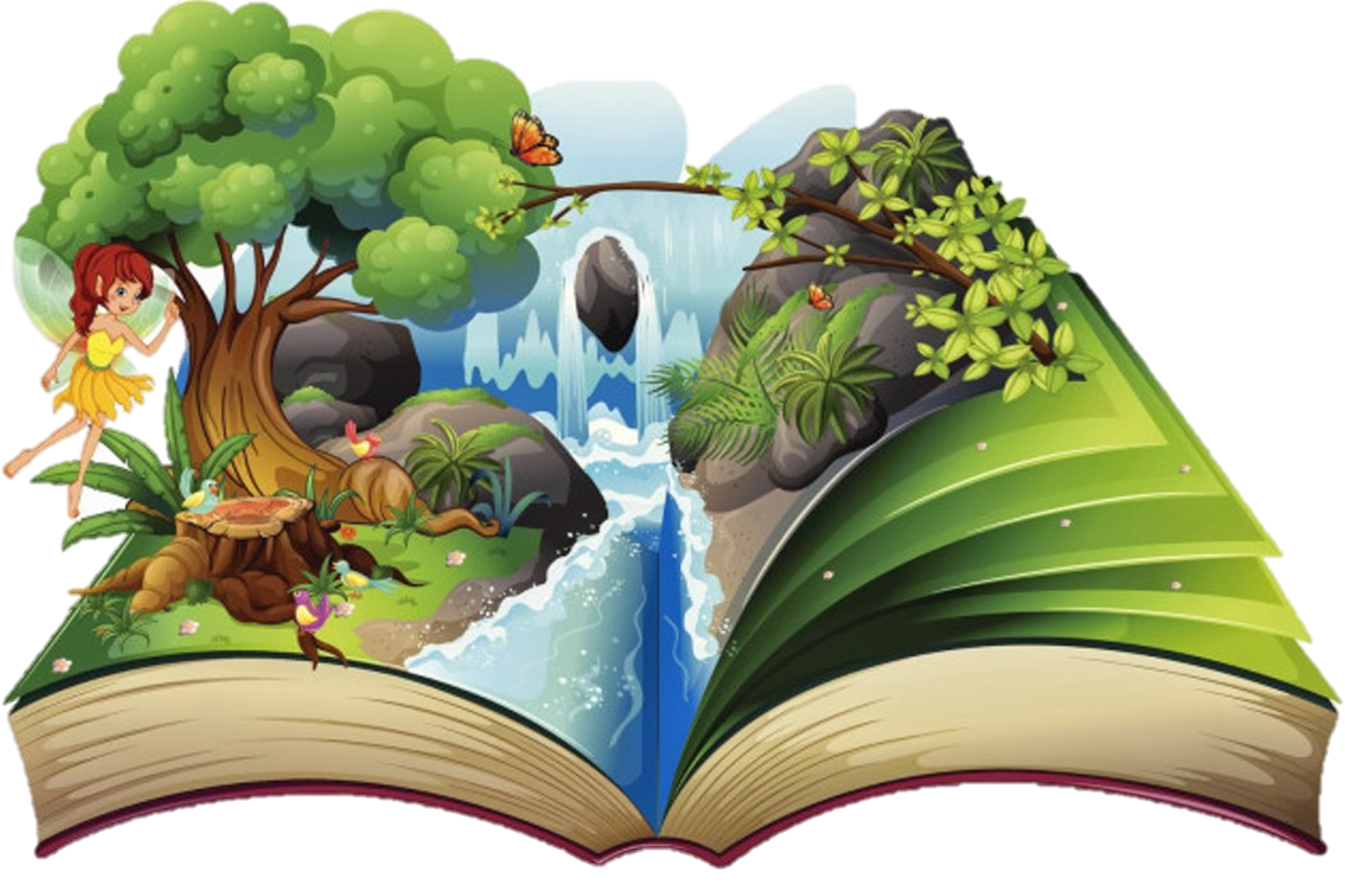 «Жалобная книга природы»
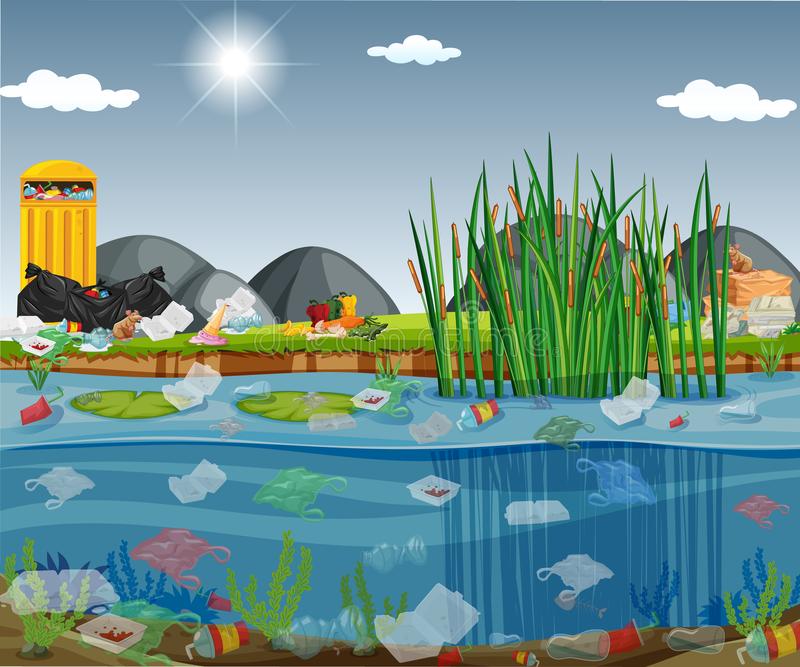 Бежит она, струиться, сверкает и журчит…
Зарю встречая, птицы кружатся у реки.
Щебечут над волною, их песенка звонка:
Ой, небо голубое! Ой, реченька-река!
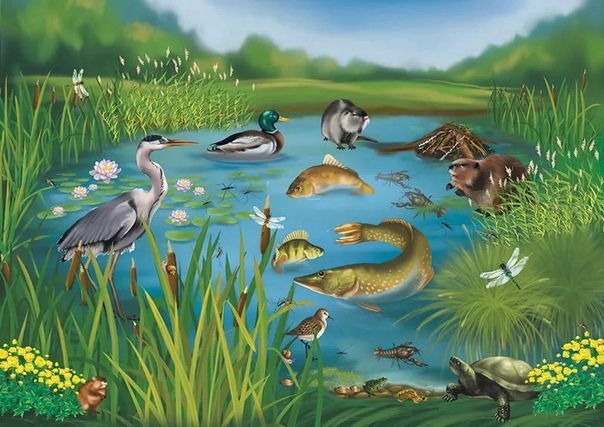 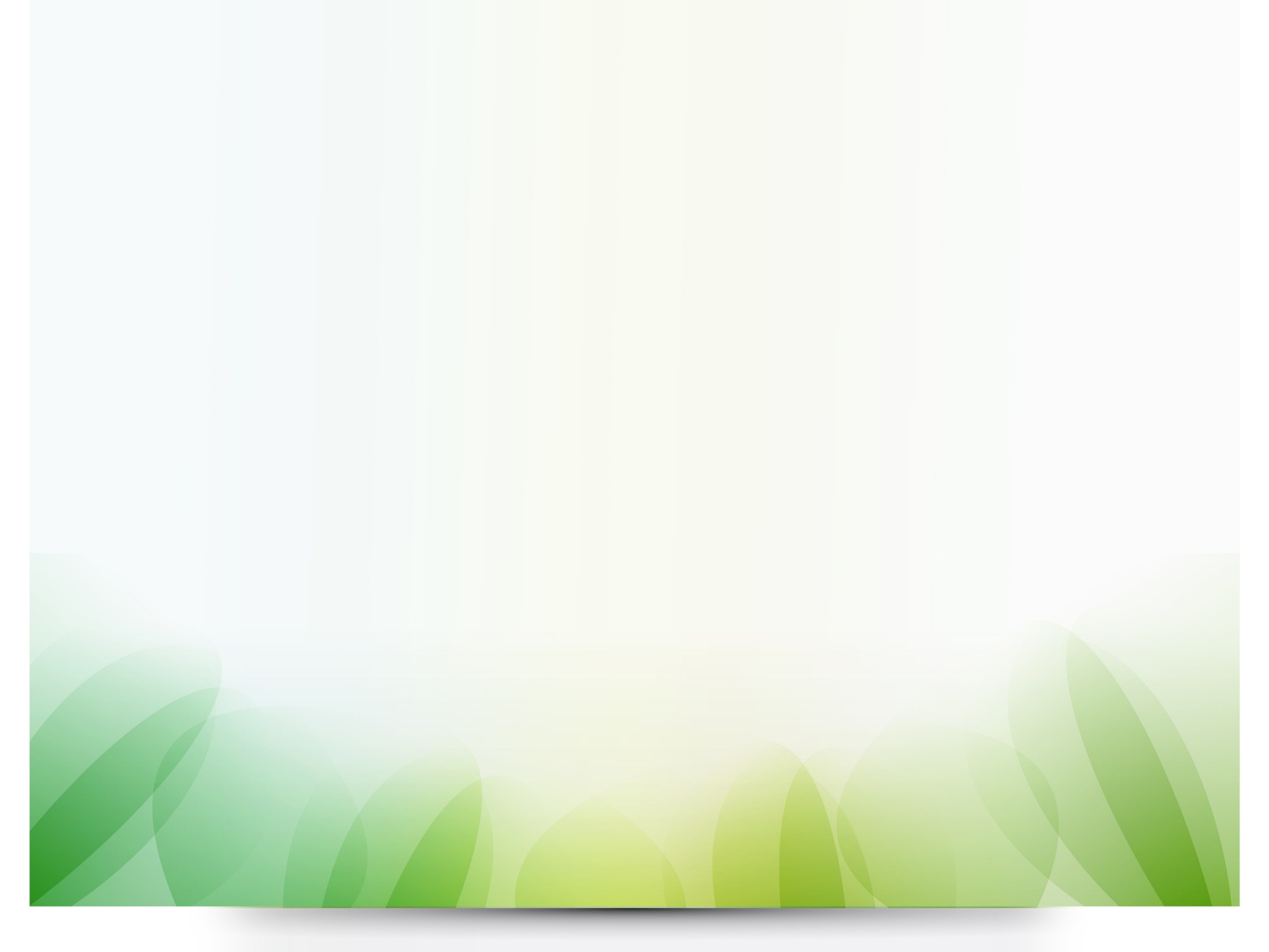 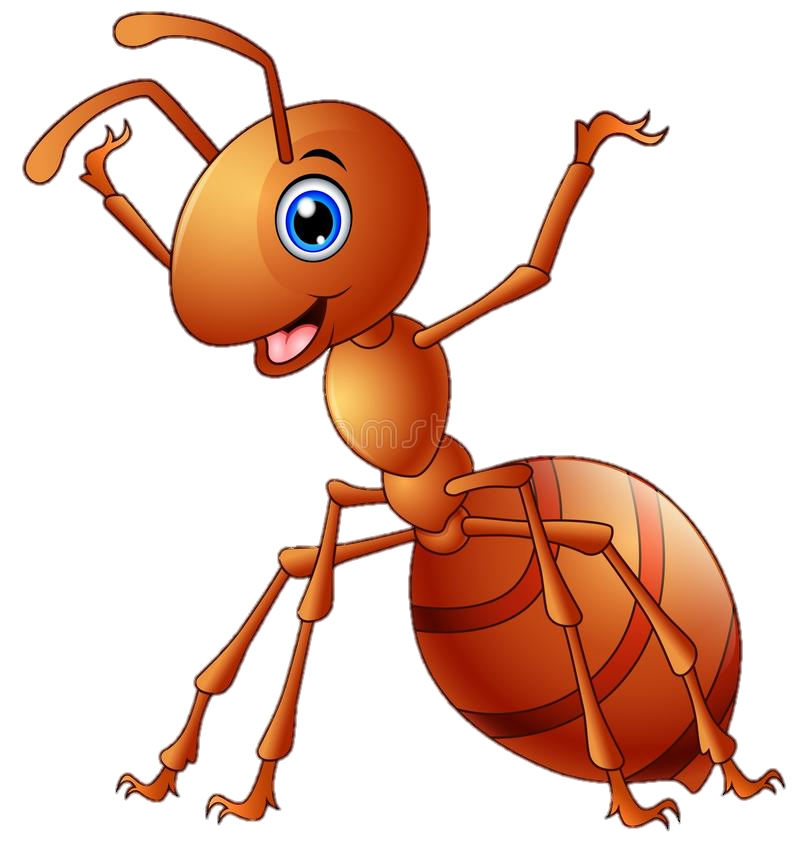 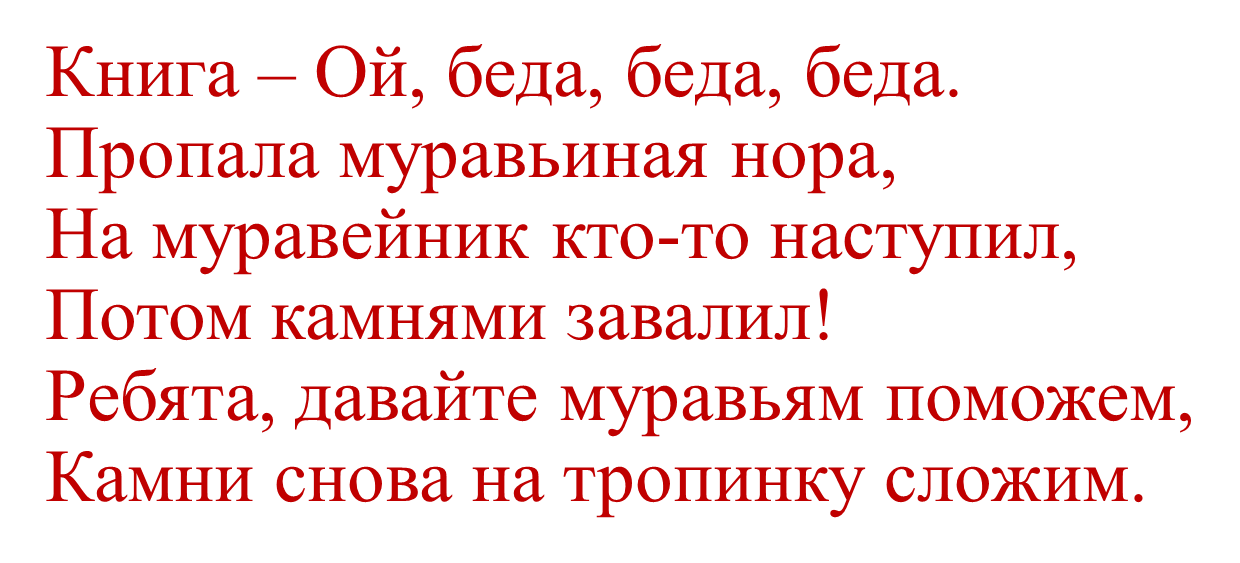 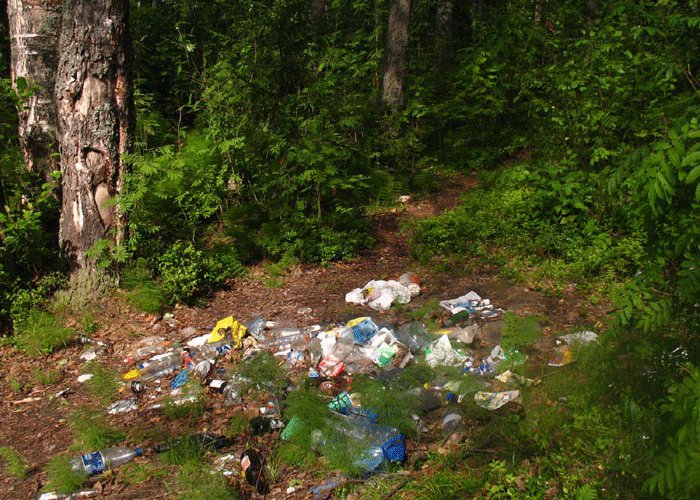 Шум и гам в лесу стоит, в норках весь лесной народ сидит.
Почему их обижают, и в лесу спокойно жить мешают?
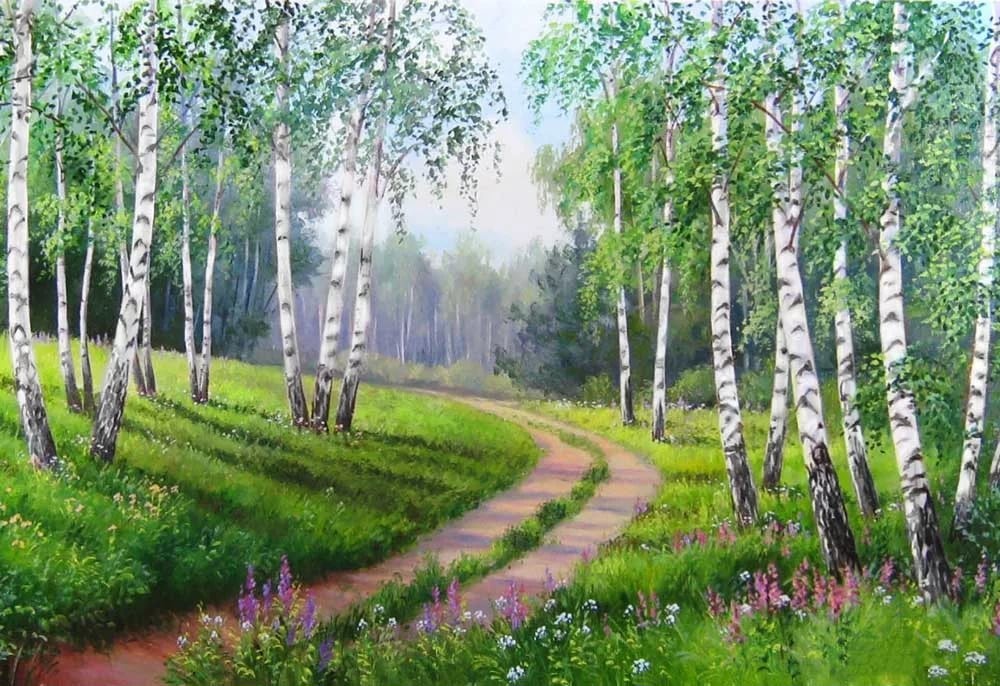